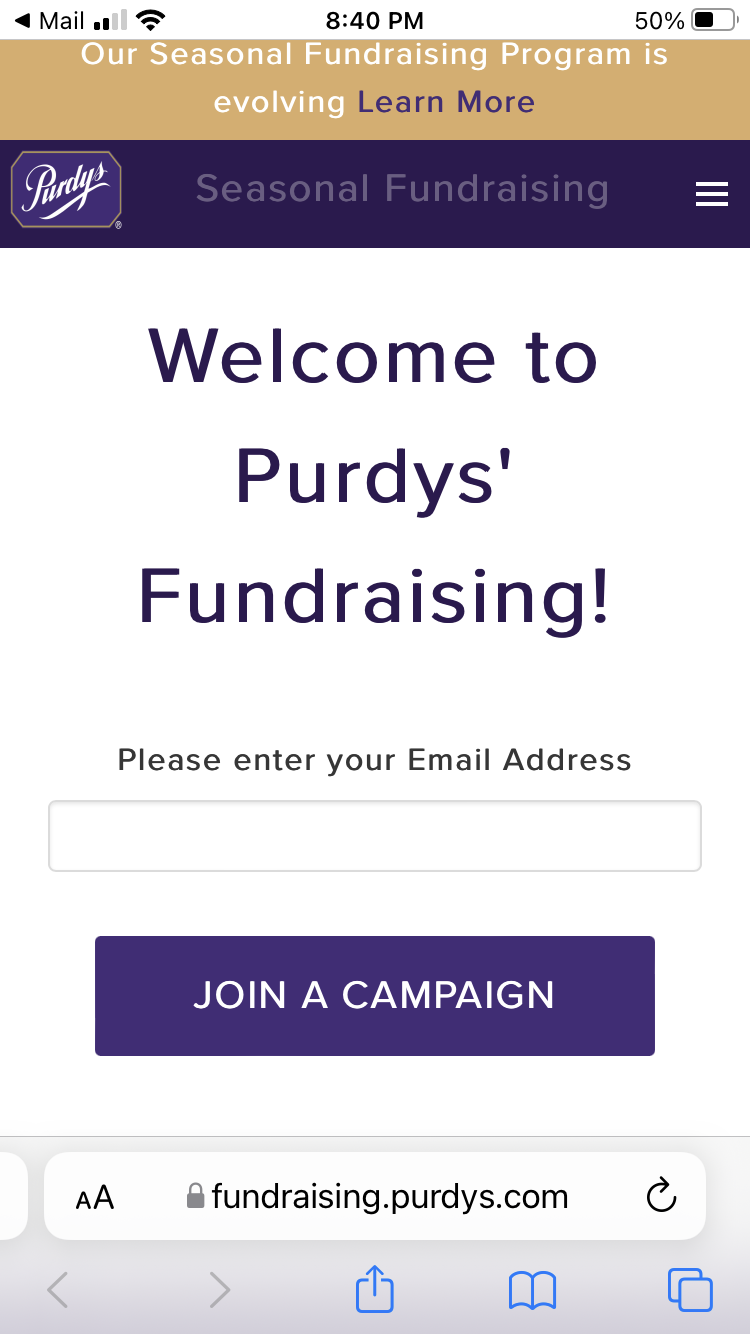 Enter your email address and click “Join A Campaign”
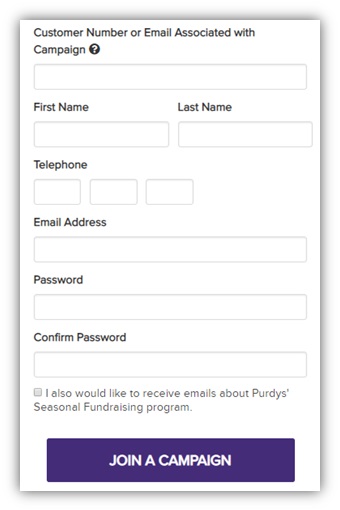 Complete the form and click “Join A Campaign”
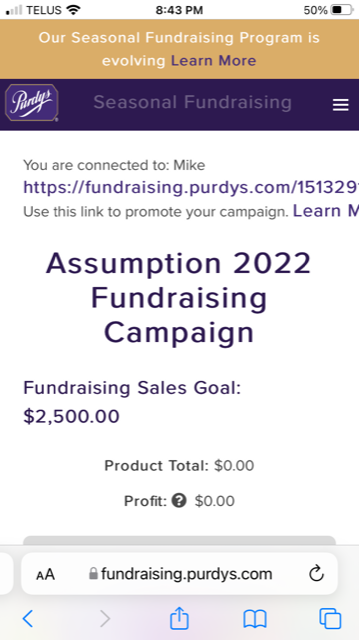 Click here to get to the shop and payment page
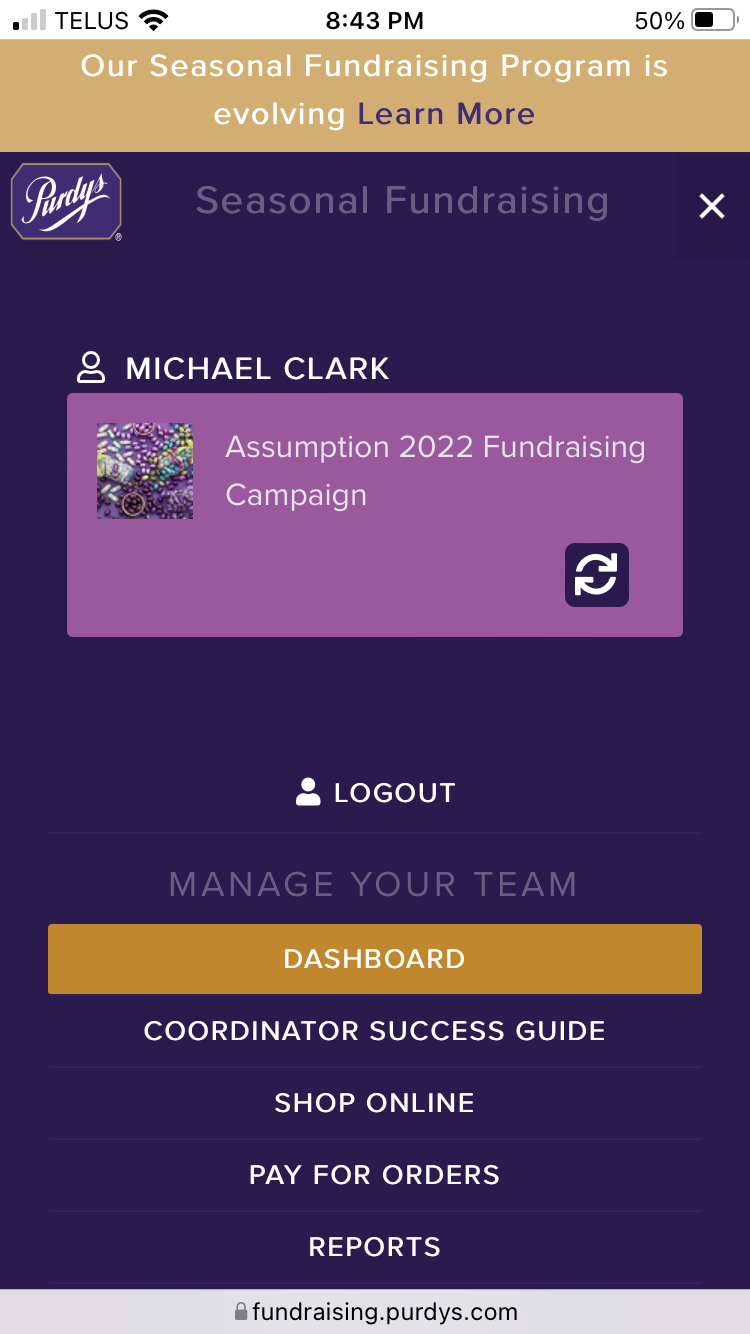 Click “Shop Online”
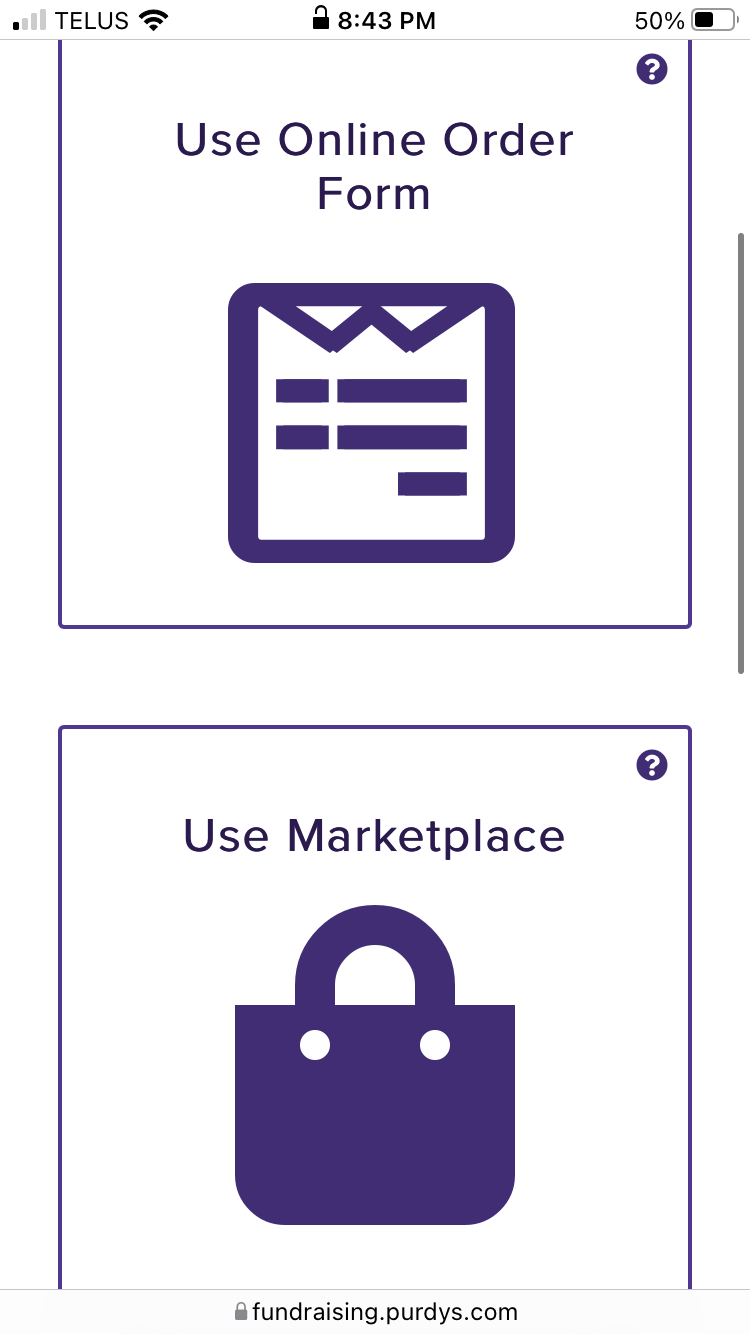 Click “Use Marketplace” and start Shopping
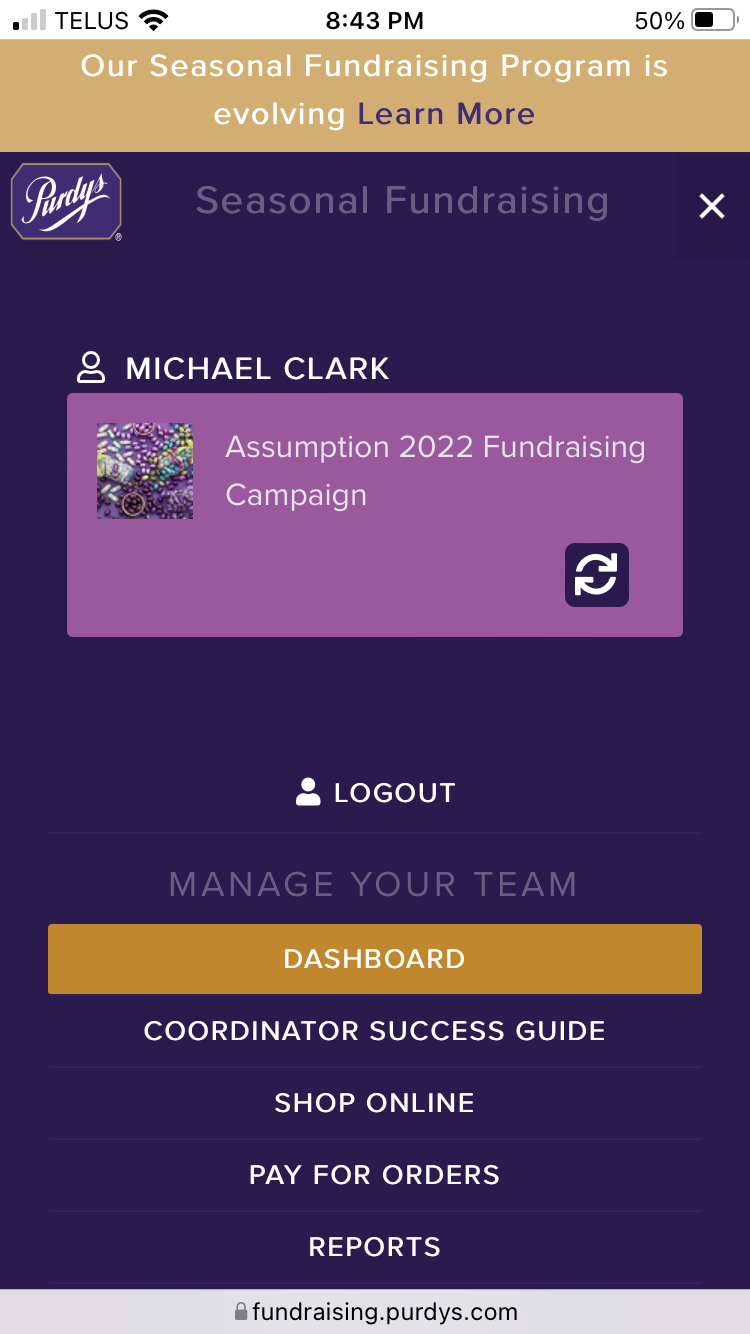 When you’re done shopping, click “Pay For Orders”